Students will use the properties of 45-45-90 and 30-60-90 triangles.
Lesson 8-2: Special Right Triangles
Special Right Triangles
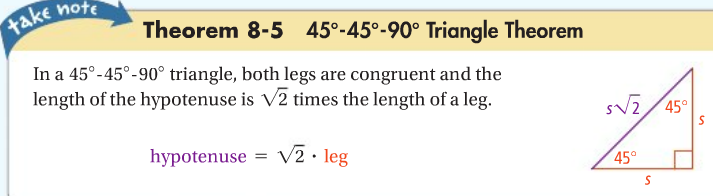 Steps for Special Right Triangles
Label the triangle with the formulas
Set the known side equal to the formula
Solve for s.
Plug s back in to unknown sides.
Simplify into simplest radical form
45-45-90 Triangles
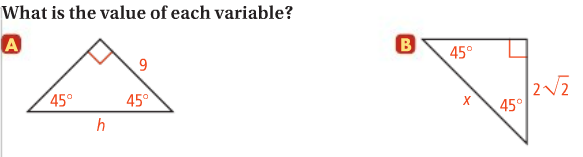 45-45-90 triangles
What is the value of x?
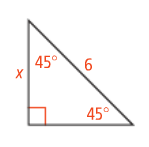 45-45-90 Triangles
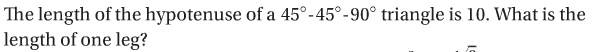 45-45-90 review
Find the missing side lengths. Leave answers in simplest radical form.
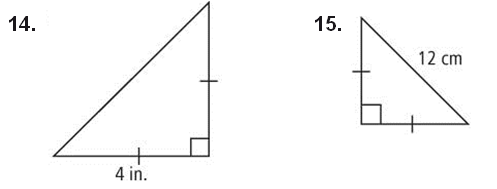 30-60-90 triangles
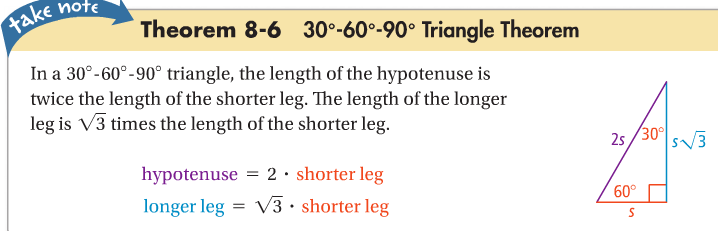 30-60-90 triangles
Find the values of the variables in simplest radical form.
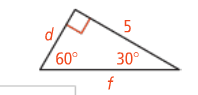 30-60-90 Triangles
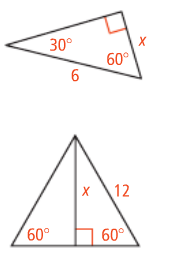